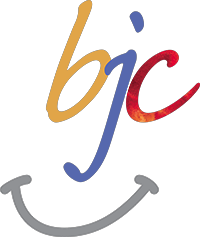 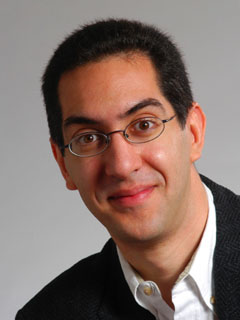 The Beauty and Joy of ComputingLecture #12Social Implications of Computing I
UC Berkeley EECSSr Lecturer SOEDan Garcia
Berkeley central part of edx!
Online education now has a player in the open access / free education space, it’s called edX, and UC Berkeley was the first west coast school to become involved with the initiative. Several UC Berkeley classes are now available!
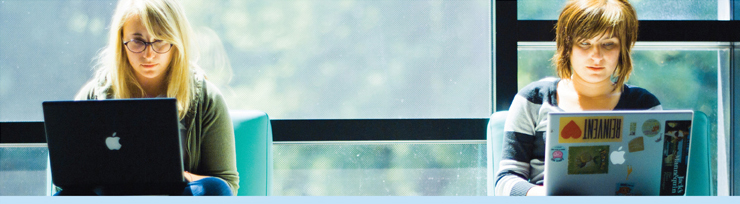 Your project partners may be in different sections, try to attend “Project Work” labs together
Read project tips!
www.edx.org/university_profile/BerkeleyX
Overview
META: This course is NOT just about programming!
Lecs + Reading: Big ideas
Labs: Programming
Disc: Distillation
META: plug CS195 Social Implications of Computers
Computers in Education
Most important use?
Judah Schwartz’ continuum
RSA Animate “Changing Education Paradigms”
UC Online Pilot
Peer Instruction (thanks to BH)
The most important use of computers in education so far...

Web search
Arithmetic drill programs
Word processing
iclicker-like technologies
Social networking
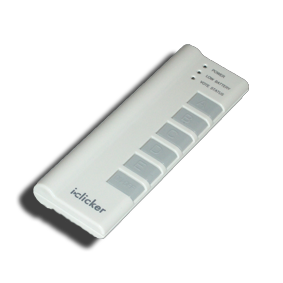 [Speaker Notes: Answer: D (includes everything in which the computer poses a question and you have to answer in a computer-readable form, which so far means multiple choice)]
Answer
“Multiple choice tests have changed what counts as knowledge in schools.  Open-ended questions were the norm 30 years ago.  The kind of knowledge you can report on multiple-choice tests is unimportant in the big scheme of things, and what’s really important is not what you already know, but how you can take what you already know and apply it something you’ve never seen before. Multiple choice tests make that hard. Teaching follows tests! The folks who invented Standardized Testing didn’t foresee how it would affect what knowledge means! (unintended consequence)”– Brian Harvey
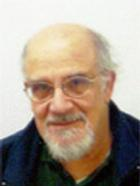 Computers in Education (open?)
Judah Schwartz
Myphysicslab demoASSIST movie
www.youtube.com/watch?v=zDZFcDGpL4U
RSA Animate : Changing Education Paradigms
groups.ischool.berkeley.edu/onlineeducation/
UC Berkeley Online Pilot
Basics of Pilot
Blended vs Online
What should we do?
How can CS10 be the course for everyone?
How can we use peers?
What’d help you most?
Would you take this course if it’d been offered at another UC?
Does f2f matter?
Taking CS10 Online (via UCOP, edX)
The most effective thing for your learning, if you were taking CS10 online (remotely)…

“Test yourself” mini-quizzes
More illustrations to learn hard concepts
Tree-structure interface to lectures
“In the browser” Snap! coding for labs so you don’t have to leave the browser
A “smart” system that adjusts thedifficulty of a problem to match your ability
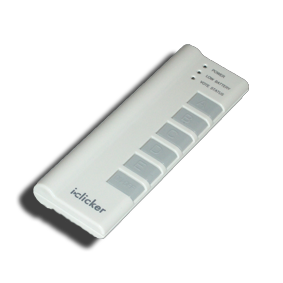 [Speaker Notes: Answer: D (includes everything in which the computer poses a question and you have to answer in a computer-readable form, which so far means multiple choice)]